Exercice 1 : Règles de gestions
Extraire les règles de gestion responsable du M C D!
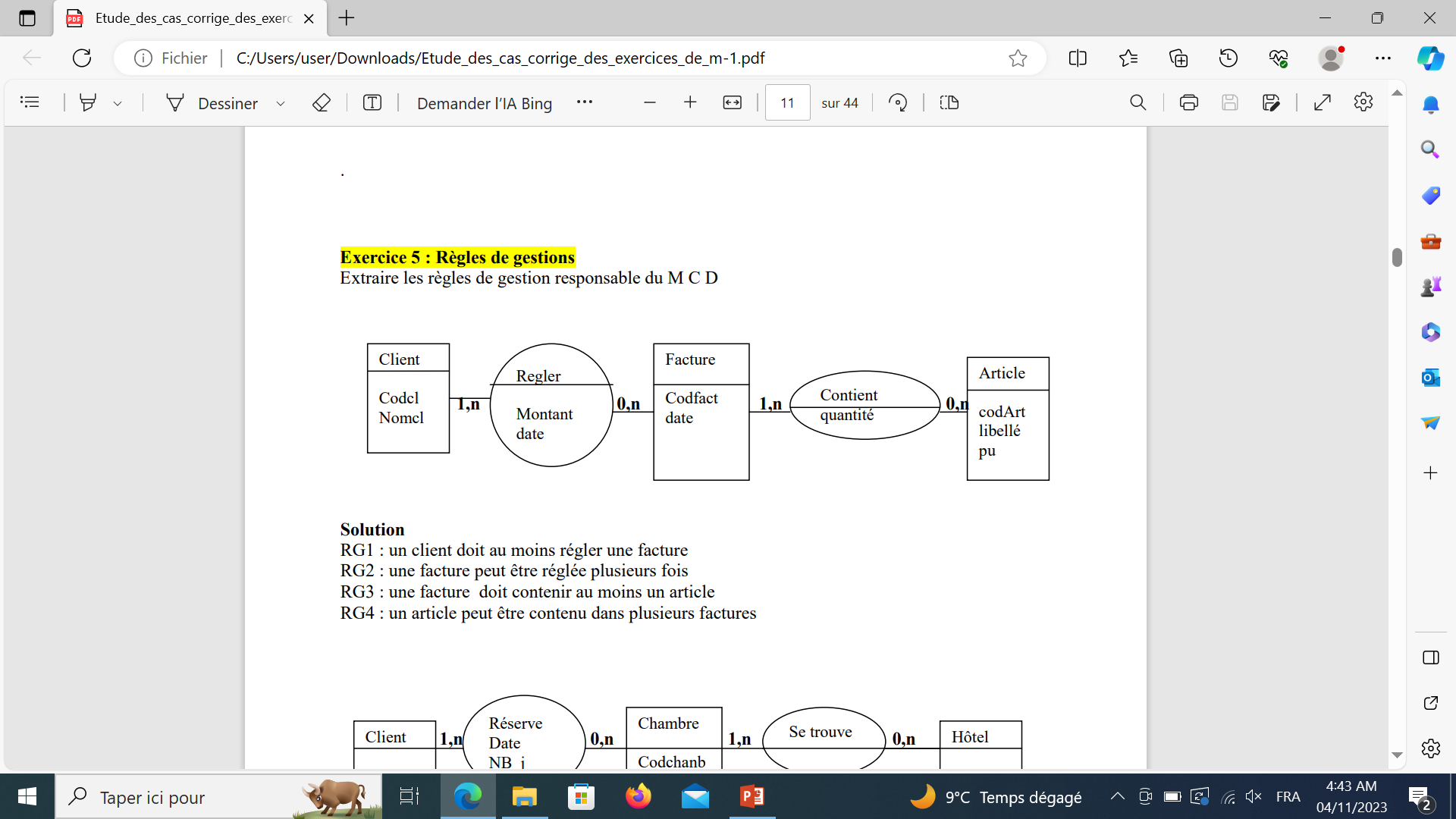 1
Solution
RG1 : un client doit au moins régler une facture 
RG2 : une facture peut être réglée plusieurs fois 
RG3 : une facture doit contenir au moins un article 
RG4 : un article peut être contenu dans plusieurs factures
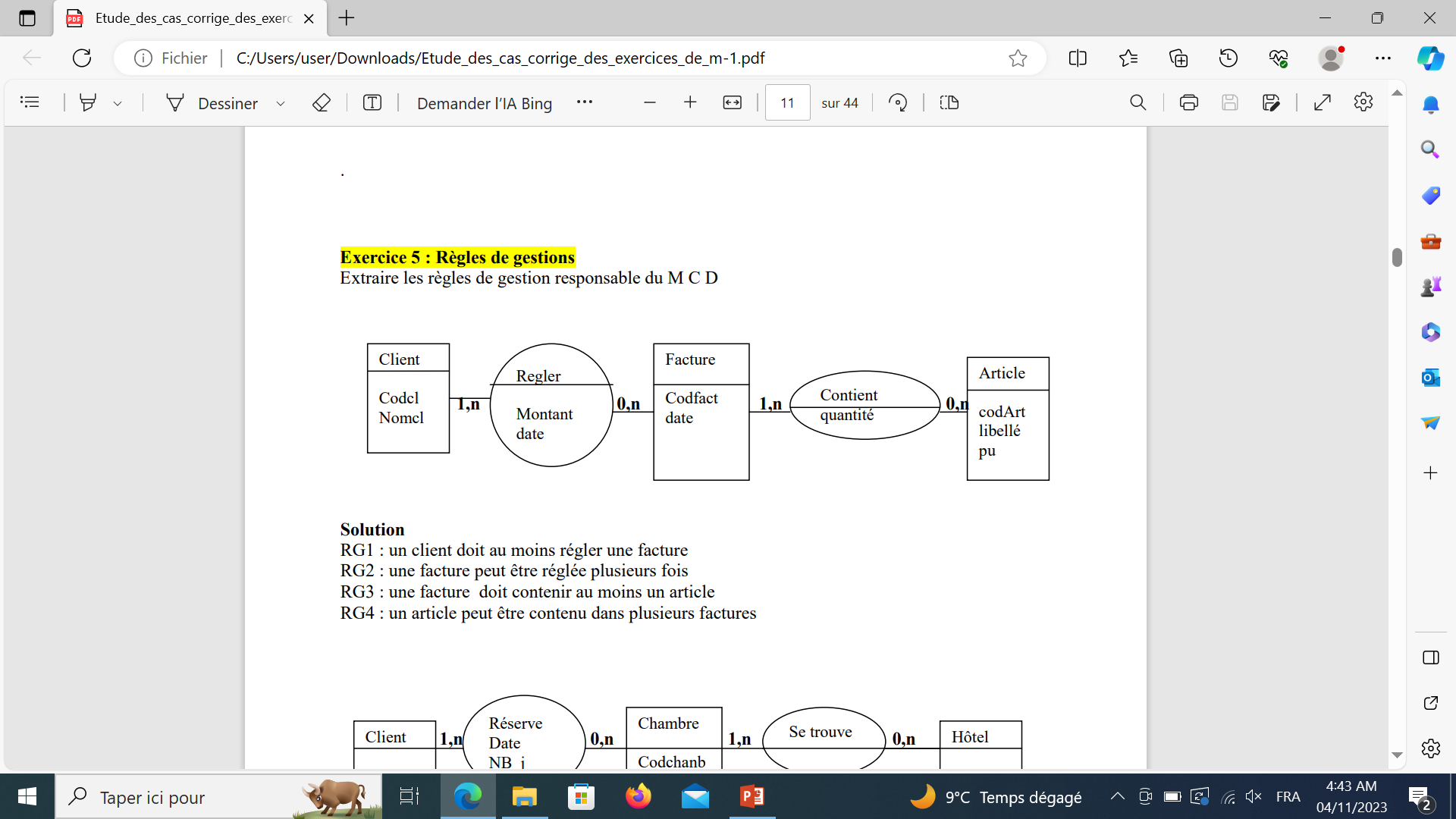 2
Exercice 2: Règles de gestions
Extraire les règles de gestion responsable du M C D!
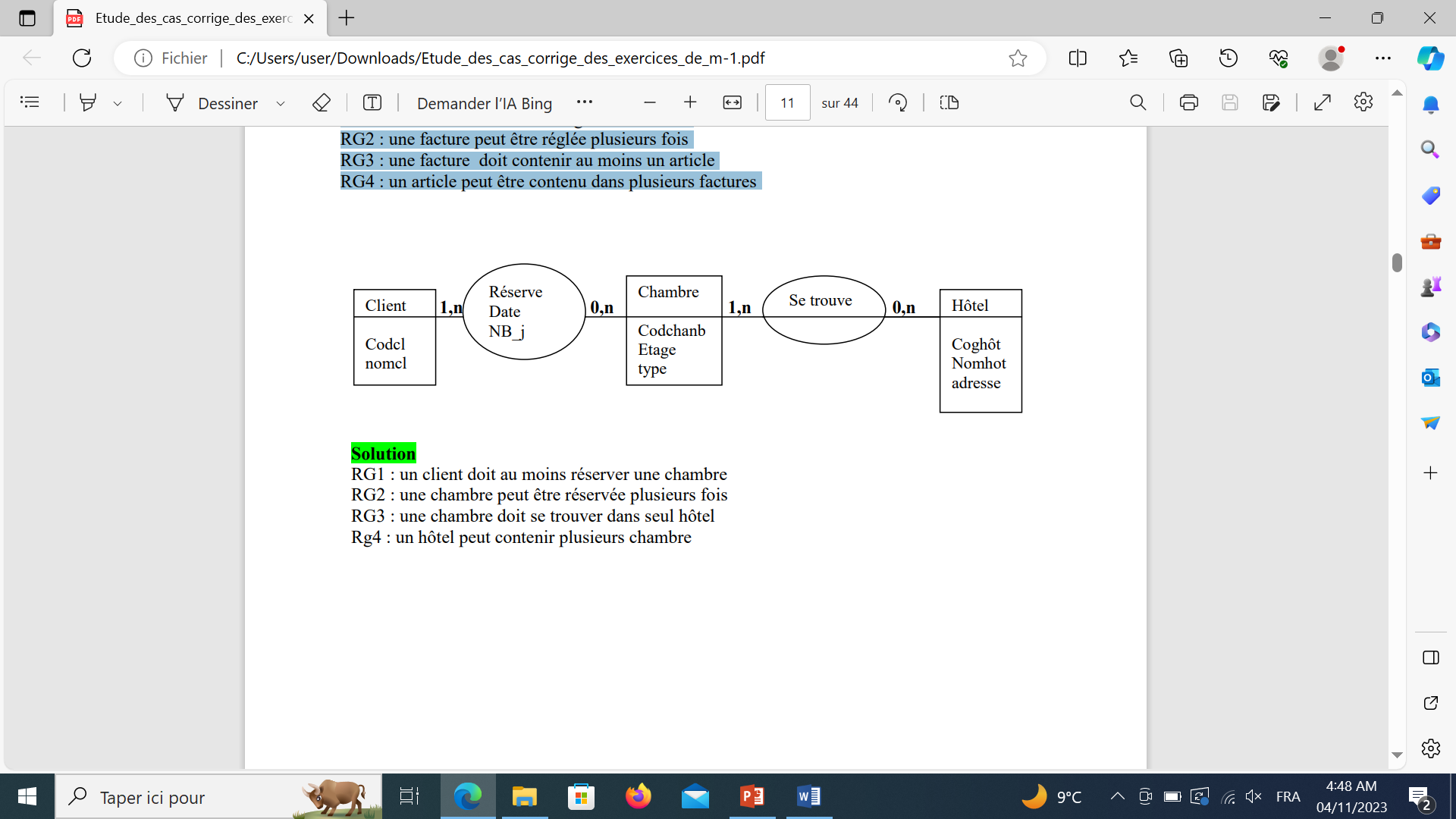 3
Solution
RG1 : un client doit au moins réserver une chambre
RG2 : une chambre peut être réservée plusieurs fois 
RG3 : une chambre doit se trouver dans seul hôtel 
Rg4 : un hôtel peut contenir plusieurs chambre
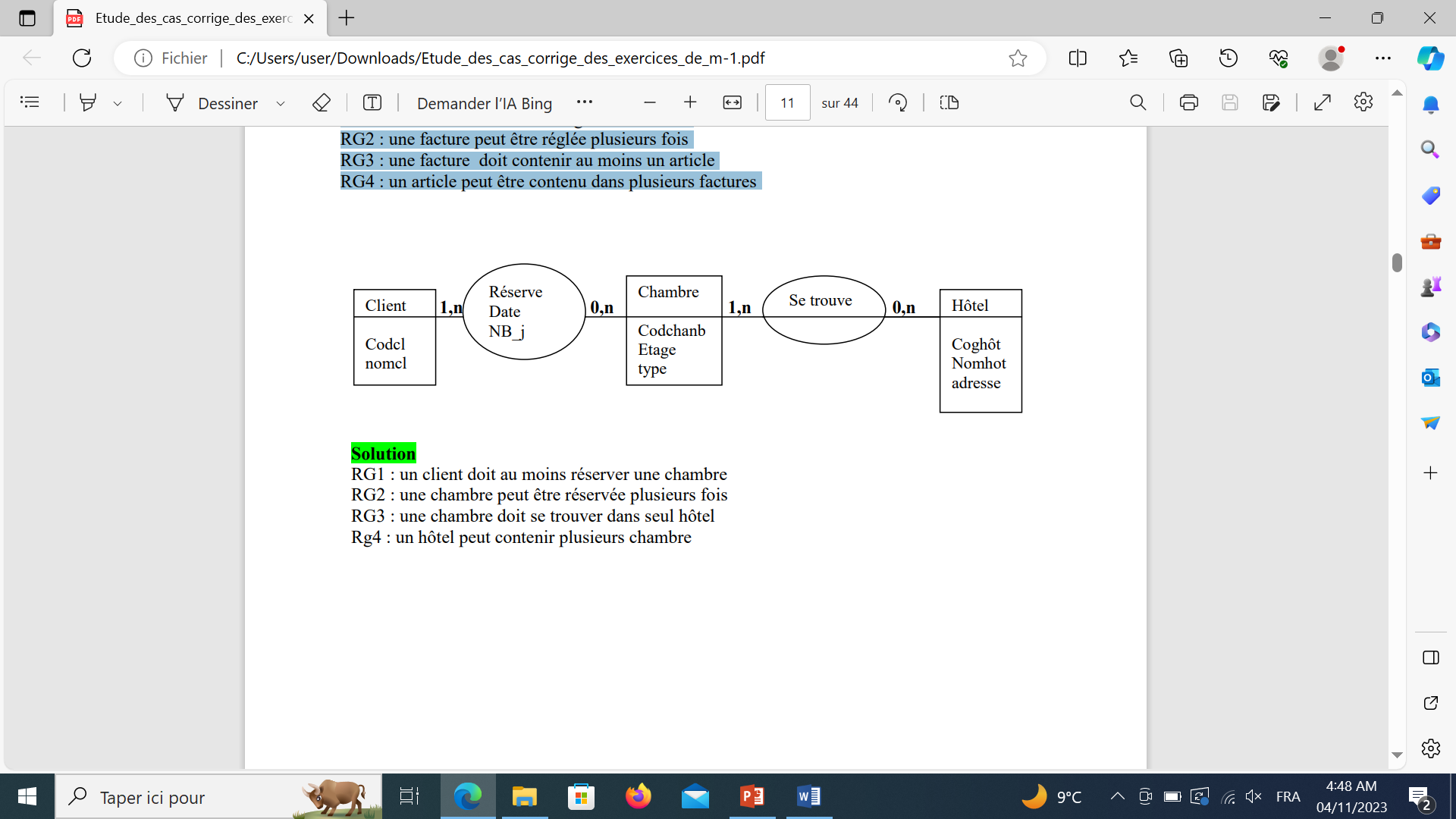 4
EXERCICE 4 : critique d’un MCD
Critiquer un MCD qui comporterait l’entité suivante :
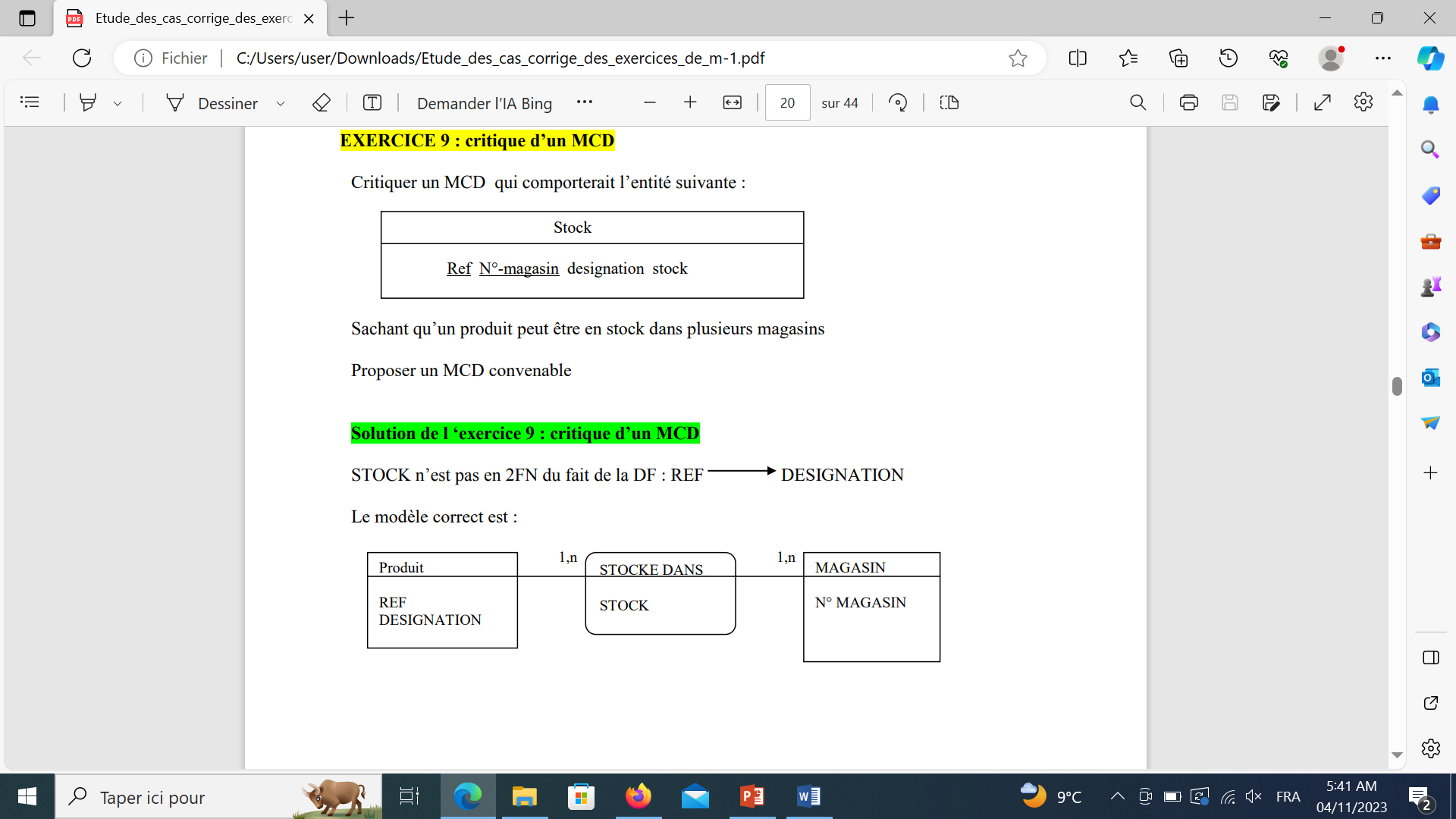 Sachant qu’un produit peut être en stock dans plusieurs magasins , Proposer un MCD convenable.
Solution de l ‘exercice 4 : critique d’un MCD
Le modèle correct est :
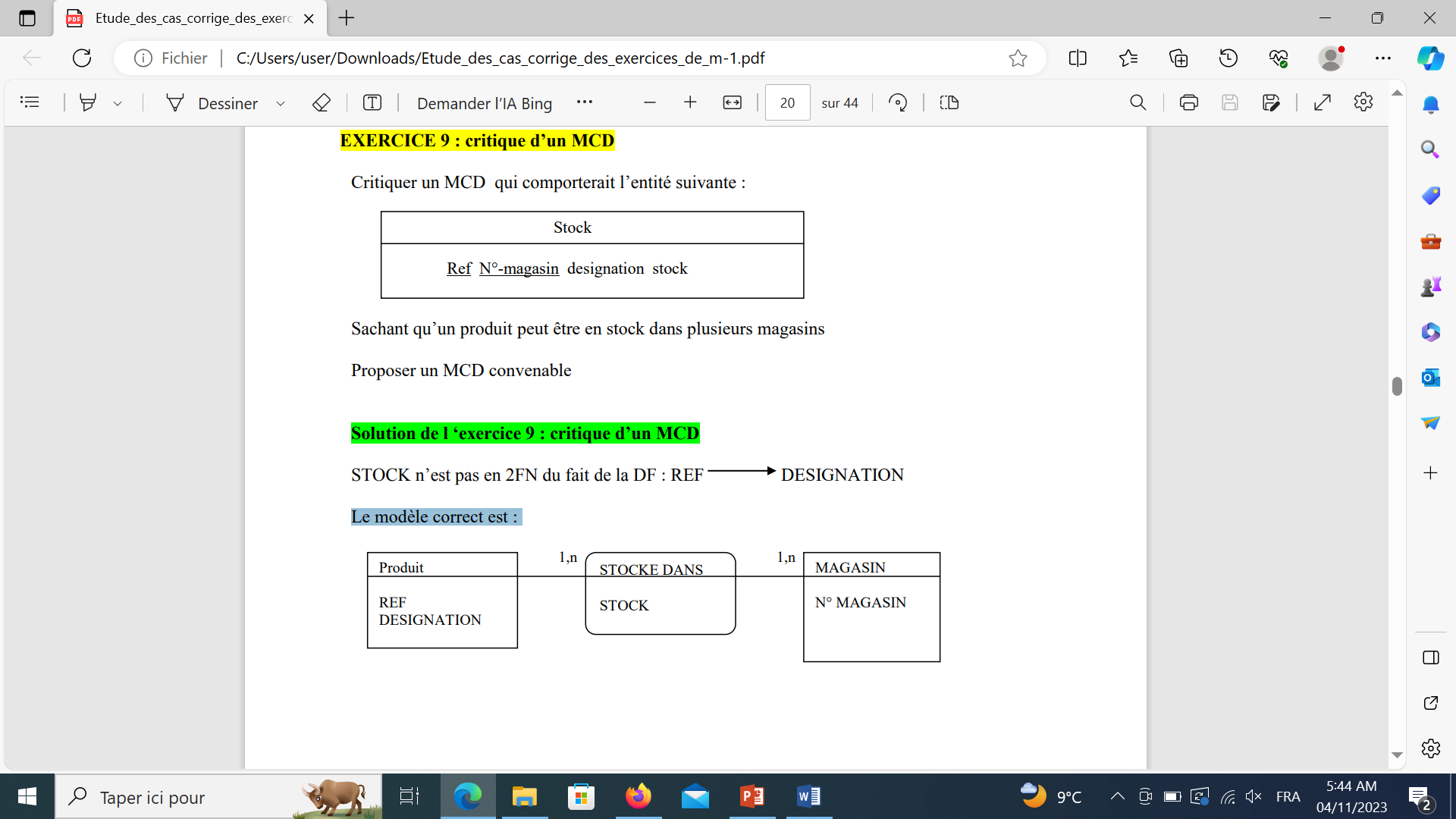 6
EXERCICE 5 : MCD
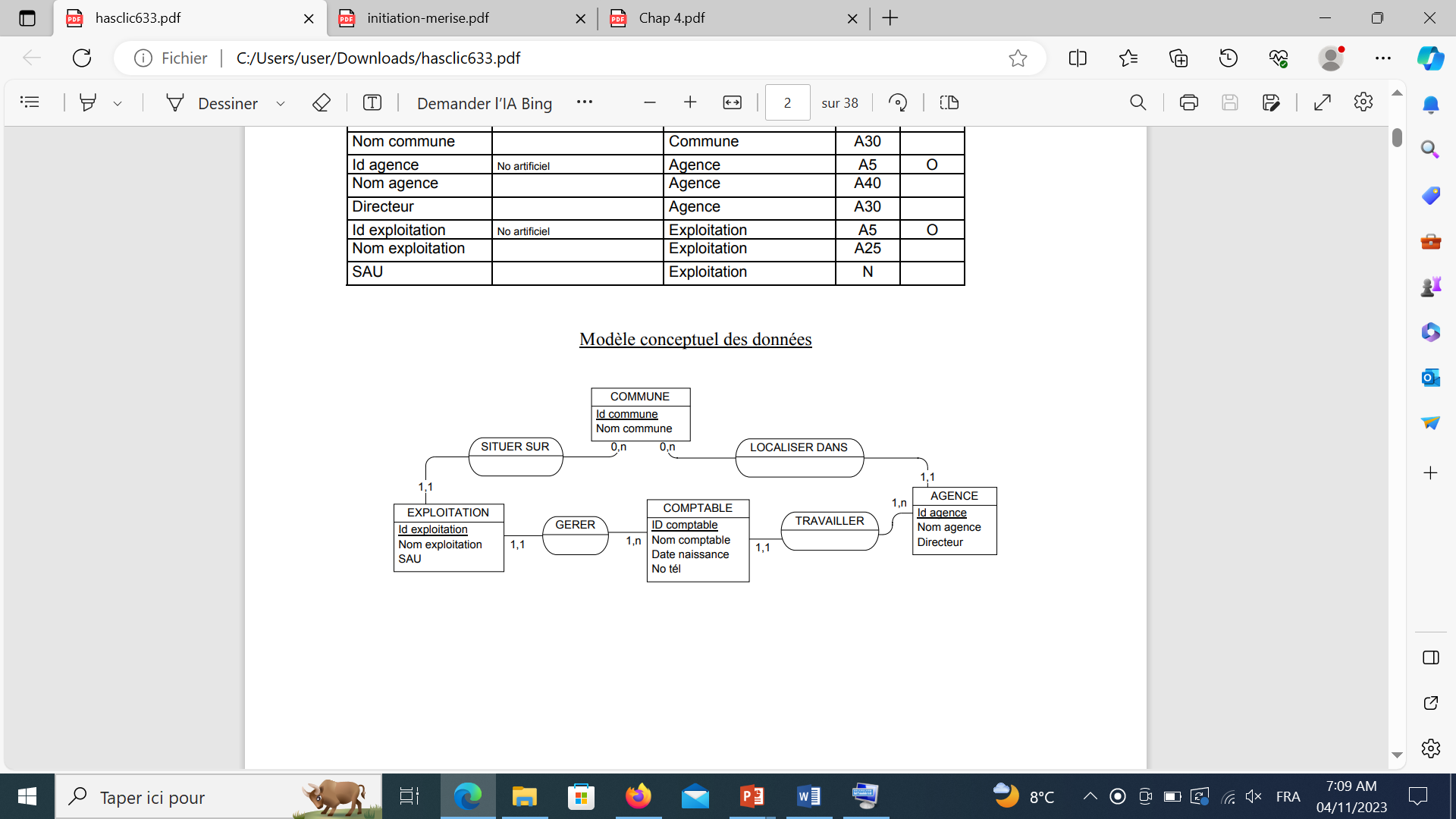 Solution de l ‘exercice 5 : MCD au MLD
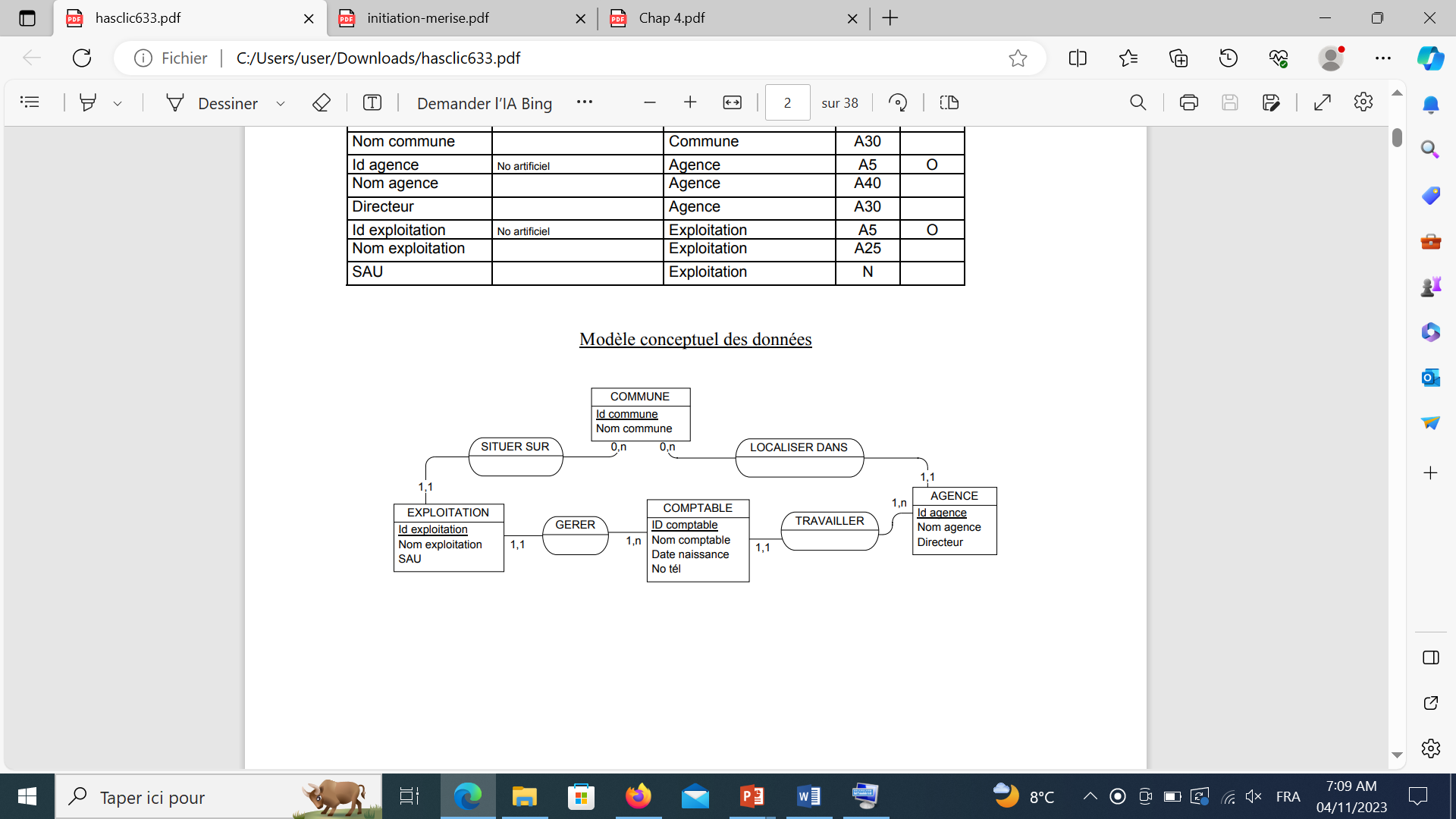 MCD
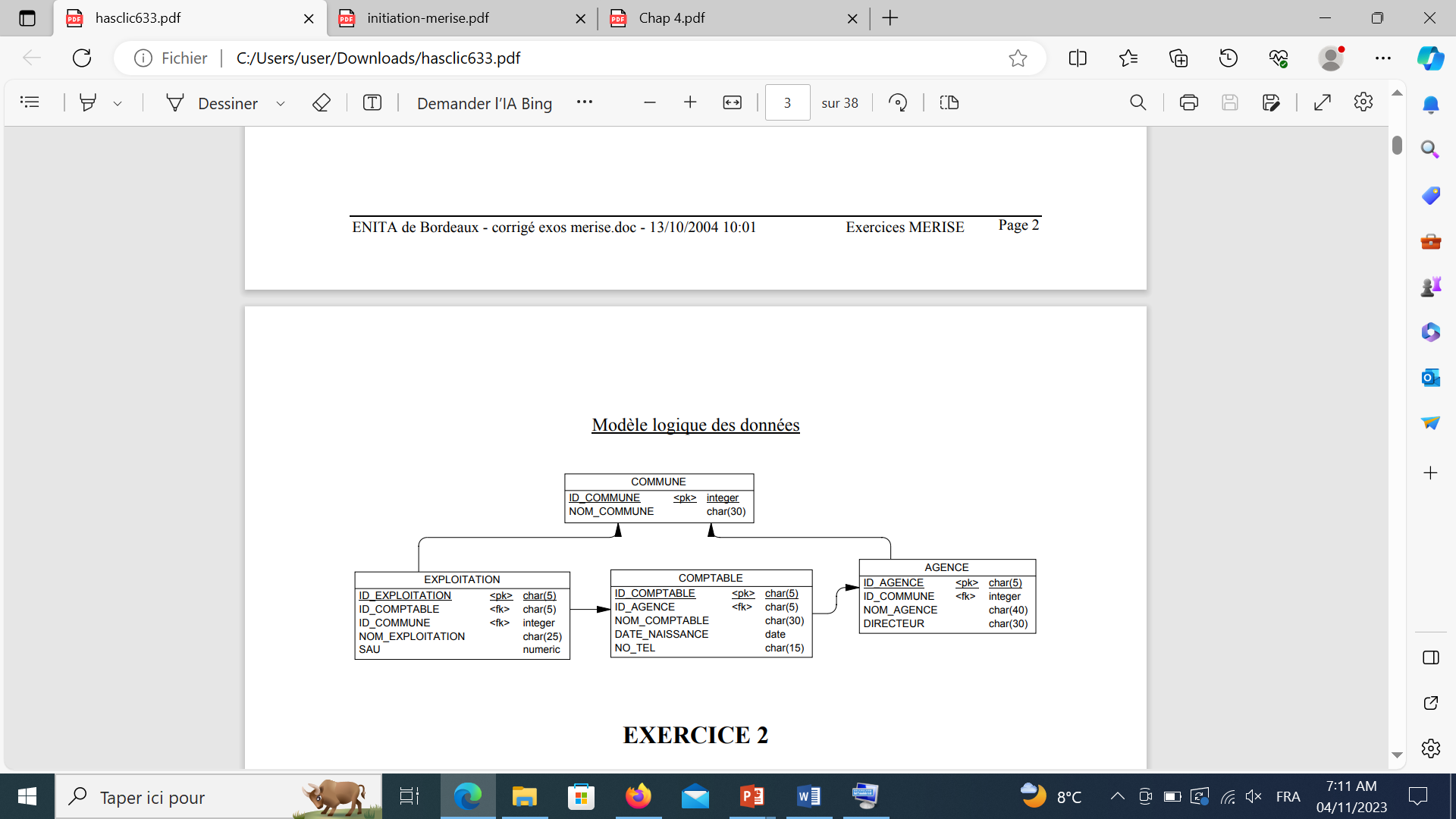 MLD
8
Conclusion
Selon les concepts présentés dans ce chapitre : Merise est une démarche de construction de système d'information, elle se caractérise par une double démarche : par niveau d’abstraction et par étape de construction. Le processus de modélisation de Merise basé sue la séparation entre la modélisation des donnés et la modélisation des traitements. En ce qui concerne la modélisation des données, Merise utilise le modèle conceptuel des donnés qui est basé sue les concepts de base du modèle Entité-Association. Ensuite elle transforme les résultats obtenus en modèle relationnel.
9